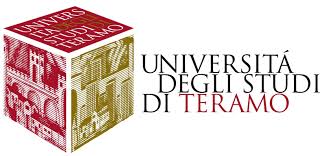 Corso di Diritto della Navigazione e dei Trasporti
Anno accademico 2020-2021
Prof. Massimiliano Musi
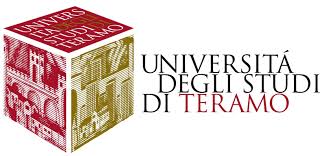 Cap. VIII – Contratti di utilizzazione di nave ed aeromobile
Contratti di utilizzazione di nave e aeromobile
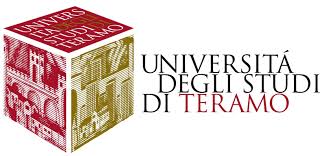 Il codice della navigazione riconduce a tale classificazione: la locazione, il noleggio ed il trasporto, sia di persone che di cose
«Contratti di utilizzazione»
Raggruppamento di carattere «empirico», non consiste in una categoria dogmatica
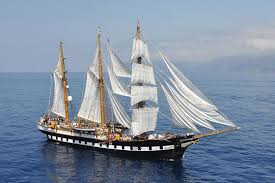 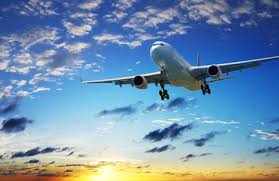 Il trasporto e la locazione hanno una loro corrispondenza nei contratti di diritto comune, previsti al codice civile, di cui costituiscono dei sottotipi.
È assente tale corrispondenza per il noleggio.
Contratti di utilizzazione di nave e aeromobile
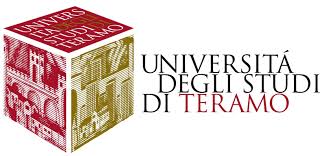 È possibile rinvenire altre tipologie contrattuali di «utilizzo del veicolo»…
… a titolo esemplificativo, con riferimento alla disciplina dei servizi portuali: «il rimorchio manovra» e «il rimorchio trasporto»
Terminologia derivante dalla prassi
Contratti di utilizzazione di nave e aeromobile
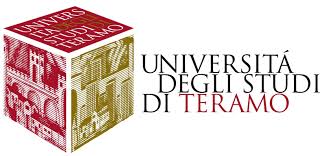 Altri contratti…
Rimorchio manovra
Rimorchio
Rimorchio trasporto
Contratti di utilizzazione di nave e aeromobile
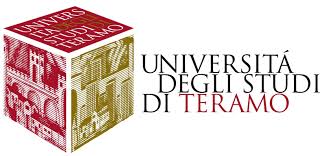 Ulteriore ipotesi contrattuale…
Contratti relativi all’utilizzazione dei container
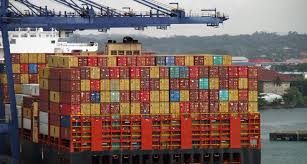 Contratti di utilizzazione di nave e aeromobile
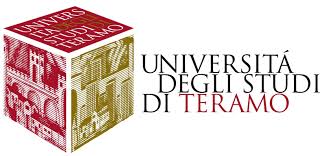 Pratica relativa a traffici marittimi ed aerei
tonnage agreement, contract of affreightment
accordi di pool, code sharing, ecc.
Contratti di utilizzazione di nave e aeromobile
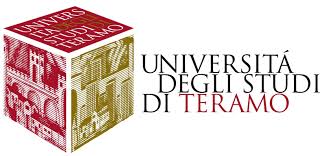 Contratti di utilizzazione delle unità da diporto
Nel sistema previgente non era prevista la configurabilità di questa tipologia di contratti
Nel sistema attuale sono espressamente previsti: il noleggio e la locazione.
Incompatibilità con il «fine di lucro».
Contratti di utilizzazione di nave e aeromobile
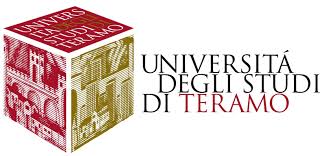 Locazione di nave
«Si ha locazione di nave quando una delle parti si obbliga a far godere all’altra per un dato tempo la nave verso un determinato corrispettivo»
Art. 376 del Codice della Navigazione
Ricalca la definizione generale di locazione ex articolo 1571 del codice civile
Contratti di utilizzazione di nave e aeromobile
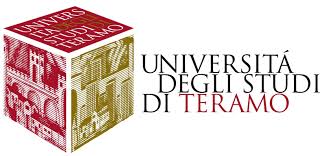 Locazione di aeromobile
«Alla locazione di aeromobile si applicano le norme degli articoli da 376 a 383, qualora non derogate dalle disposizioni del presente capo. 
Le disposizioni del presente capo si applicano anche alla locazione finanziaria di aeromobile»
Art. 939 del Codice della Navigazione
Contratti di utilizzazione di nave e aeromobile
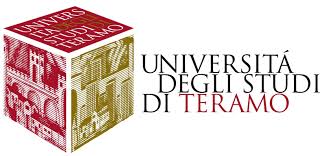 Noleggio di nave
Art. 384, Codice della Navigazione
«Il noleggio è il contratto per il quale l'armatore, in corrispettivo del nolo pattuito, si obbliga a compiere con una nave determinata uno o più viaggi prestabiliti, ovvero, entro il periodo di tempo convenuto, i viaggi ordinati dal noleggiatore alle condizioni stabilite dal contratto o dagli usi»
Contratti di utilizzazione di nave e aeromobile
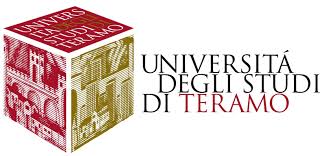 Noleggio di aeromobile
Art. 940, Codice della Navigazione
«Al noleggio di aeromobile si applicano le norme degli articoli da 384 a 395, se non derogate dalle disposizioni del presente capo. 
Le disposizioni del presente capo si applicano anche in caso di noleggio di parte della capacità dell'aeromobile»